Plate Tectonics
Mapping
The Earth’s Interior Structure
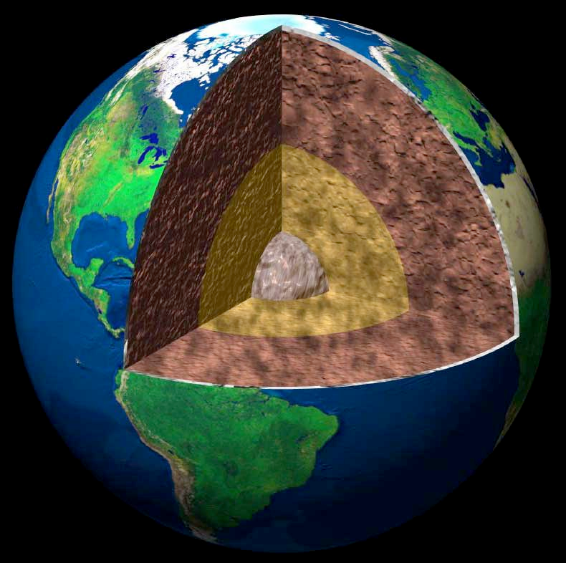 Section 21.1
[Speaker Notes: Despite many remarkable scientific advances, most of the Earth’s interior is still unreachable.
Ideas on the composition and structure of the Earth’s interior come from
Earthquake body waves
Meteorites – thought to be similar to composition of Earth
Spacecraft measurements of gravity and magnetic variations
High P & T laboratory experiments on rocks]
Structure of the Earth’s Interior
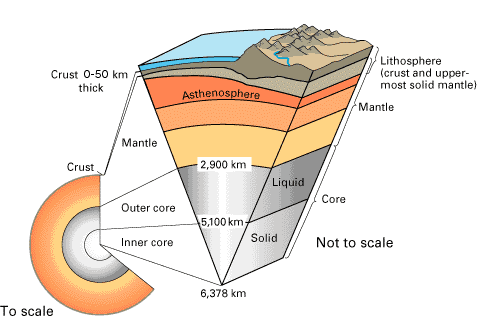 Section 21.1
[Speaker Notes: Scientists think that the Earth is composed of four concentric layers or zones:
Inner core
Outer core
Mantle
Crust
Different compositions and/or physical properties characterize each of these layers.]
Interior Structure of the Earth
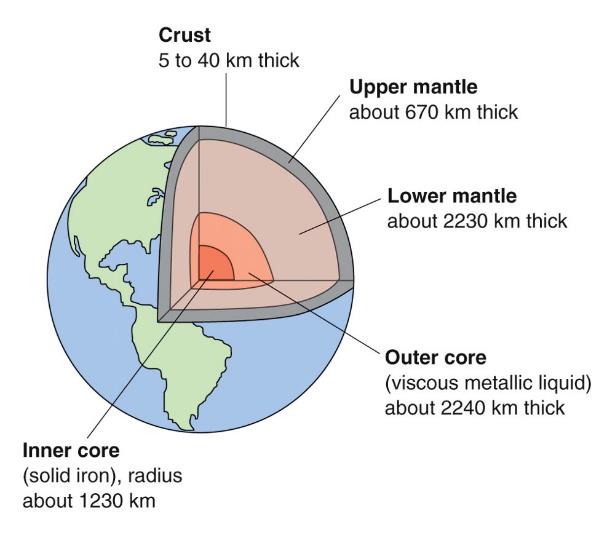 Section 21.1
[Speaker Notes: Evidence suggests that the inner core is solid and is composed of iron (85%) and nickel.
Radius of approximately 1230 km
The outer core is interpreted to have the same composition as the inner core, but is liquid.
Thickness of approximately 2240 km
The mantle’s composition is distinctly different from the outer core.
The thin solid outer layer where we live is called the crust.]
Longitude and Latitude
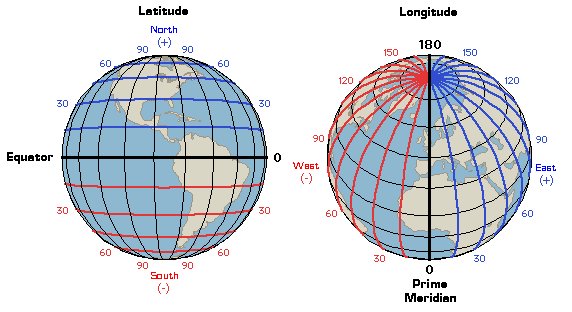 The Earth’s Crust
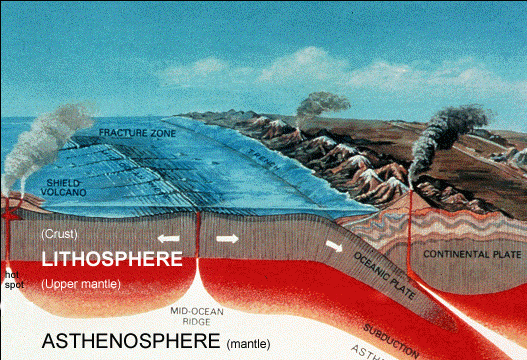 Section 21.1
[Speaker Notes: The Earth’s crust ranges in thickness from 5 to 11 kilometers for oceanic crust and 19 to 40 kilometers for continental crust.
Oceanic crust is mainly composed of basalt.
Continental crust is granitic in composition.
A sharp compositional boundary exists between the base of the crust and the upper mantle.
This boundary is called the Mohorovicic discontinuity, or simply Moho.
The crust and upper mantle can be divided differently if we take into account its physical properties and behavior.
Lithosphere - outermost rigid, brittle layer
Composed of the entire crust and uppermost mantle
Most faults and earthquakes occur in the lithosphere.
The asthenosphere lies beneath the crust, extending down to approximately 70 km.
Due to its high temperature this layer is plastic, mobile, and is essential for tectonic plate motion.]
Lithosphere and Asthenosphere
The lithosphere is solid and slowly moves over the plastic asthenosphere.
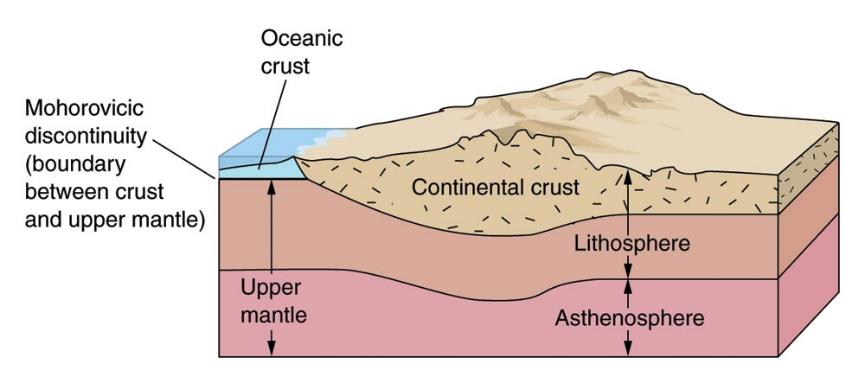 Section 21.1
Plate Boundaries
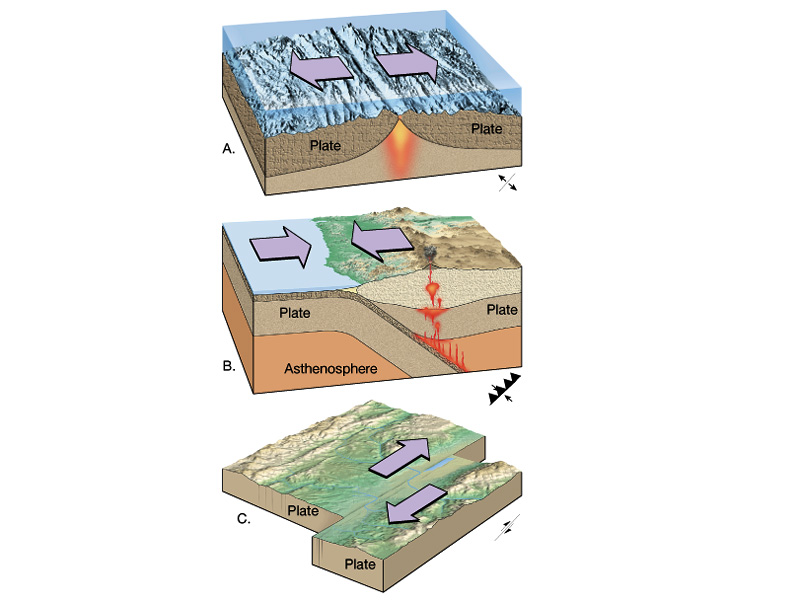 Section 21.3
[Speaker Notes: The most active areas of the Earth’s crust are along the plate boundaries.
There are three types of plate boundaries:
Divergent – located along mid-ocean ridges where the two plates are moving apart
Convergent – zones along which two plates are driven together, one plate is consumed
Transform – boundaries along which two plates slide horizontally past one another]
Mantle Plumes
A mantle plume is an upwelling of abnormally hot rock within the Earth's mantle.
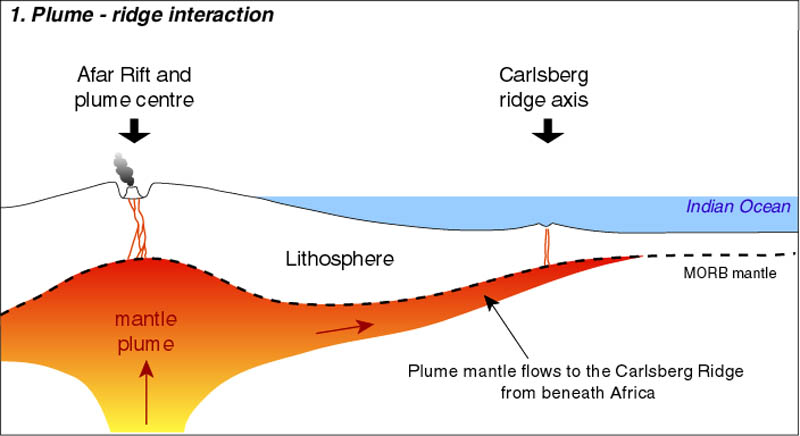 Plate BoundariesHotspot
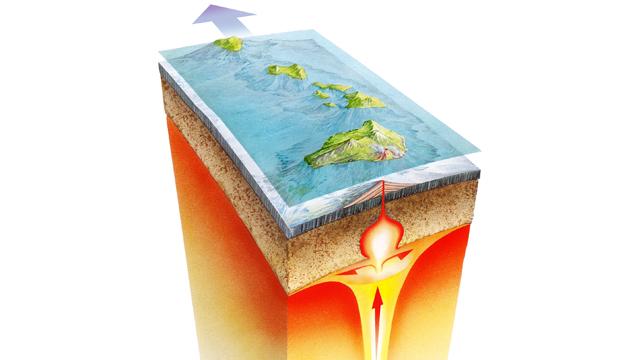 Section 21.3
[Speaker Notes: The most active areas of the Earth’s crust are along the plate boundaries.
There are three types of plate boundaries:
Divergent – located along mid-ocean ridges where the two plates are moving apart
Convergent – zones along which two plates are driven together, one plate is consumed
Transform – boundaries along which two plates slide horizontally past one another]
Hawaiian Islands & Emperor Seamount Chain
Rising magma from a stationary “hot spot” in the asthenosphere forms volcanoes as the Pacific plate moves slowly over the hot spot.
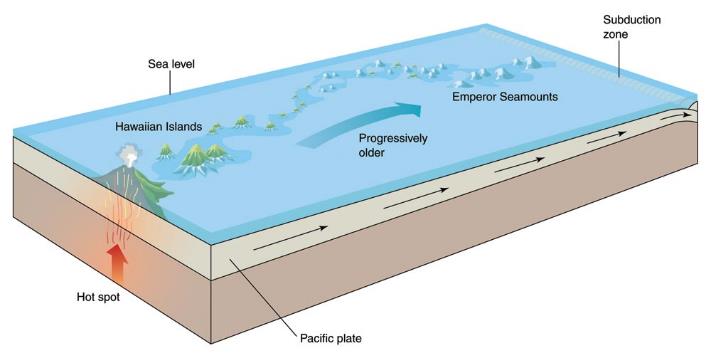 Section 22.4
[Speaker Notes: Most basaltic eruptions occur in two distinct settings:
Along the length of a divergent plate boundary
In isolated areas, as a lithospheric plate moves over an unusually hot and stationary zone in the upper mantle, called a “hot spot” or mantle plume
Hot spots appear at the surface as a line of active, dormant, and extinct volcanoes.
The Hawaiian Islands and Emperor Seamounts are a continuous series of volcanoes formed over the past 70 million years.]
The Asthenosphere
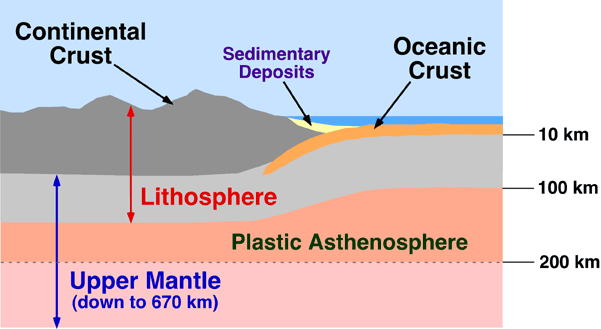 Section 21.3
[Speaker Notes: Underlying the Earth’s solid lithosphere is a higher temperature layer - the asthenosphere.
This layer, although basically solid, is so close to its melting temperature that it is relatively plastic and easily deforms.
The asthenosphere is much more easily deformed than the lithosphere.
The lithosphere may be viewed as actually “floating” on top of the asthenosphere.]
Plate Movement
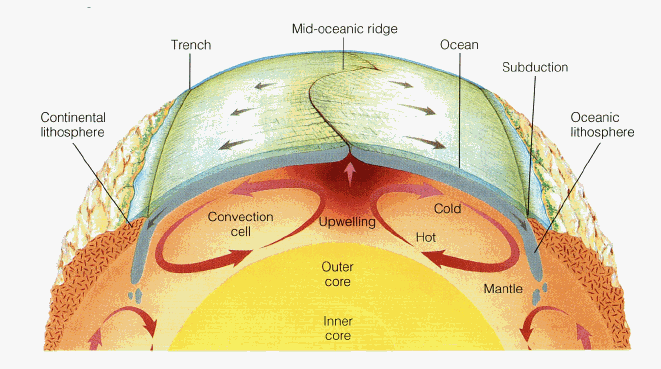 Section 21.3
[Speaker Notes: The movement of the lithospheric is due to forces within the asthenosphere.
Most geologists think that movement within the asthenosphere is caused by convection cells.
Unequal temperature distribution within the asthenosphere and upper mantle results in the hot, less dense material rising, and the cooler, more dense material sinking.]
Convection Cells in the Asthenosphere
Drag from the more active asthenosphere drives the outermost solid lithosphere.
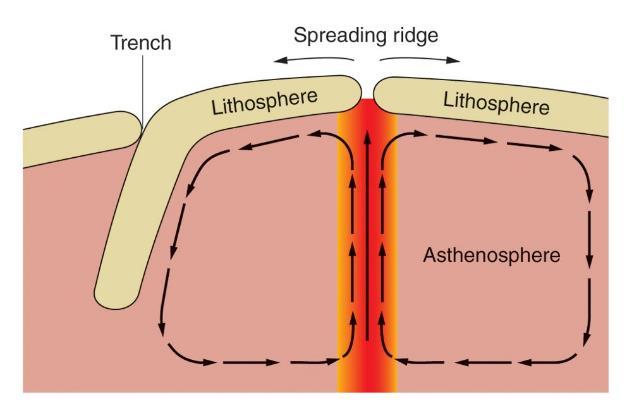 Section 21.3
Divergent Boundary
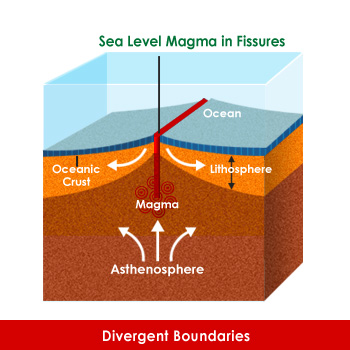 Section 21.3
[Speaker Notes: The mid-ocean ridge system represents a zone where two plates are moving apart – a divergent boundary.
The initially molten magma is shouldered to each side of the rift and causes the lithospheric plates to slowly separate.
Drag from the underlying asthenosphere keeps the plates in motion.]
Spreading at the Mid-Ocean Ridge
As the two plates move apart, new magma wells up and cools along the rift zone creating new crust.
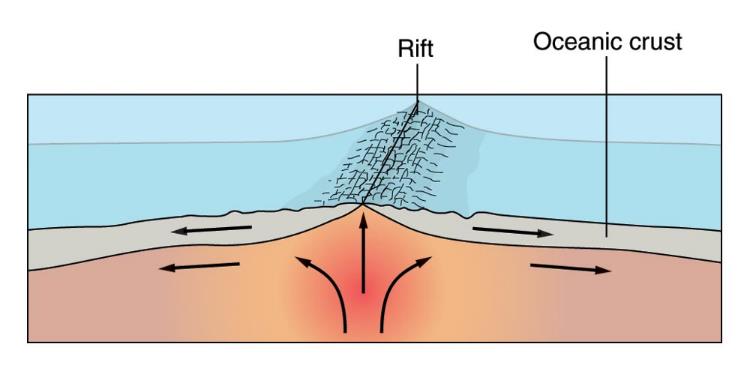 Section 21.3
[Speaker Notes: As a portion of the plate moves away from the hot, spreading center it cools, contracts, and becomes more dense.
Due to the increase in density going away from the spreading center (rift), the plate gradually subsides (isostatic equilibrium) and the oceans grow progressively deeper.]
Convergent Boundary
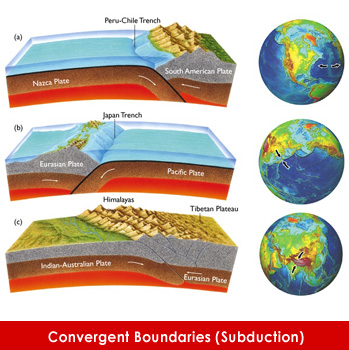 Section 21.3
[Speaker Notes: The result of two plates converging depends on the type of plates that are interacting.
Three combinations are possible:
Oceanic-oceanic convergent boundary
Oceanic-continental convergent boundary
Continental-continental convergent boundary
In two of these converging boundary-types one of the plates descends beneath the other plate, a process called subduction.
A ‘subduction zone’ is where this happens.]
Oceanic-Oceanic Convergence
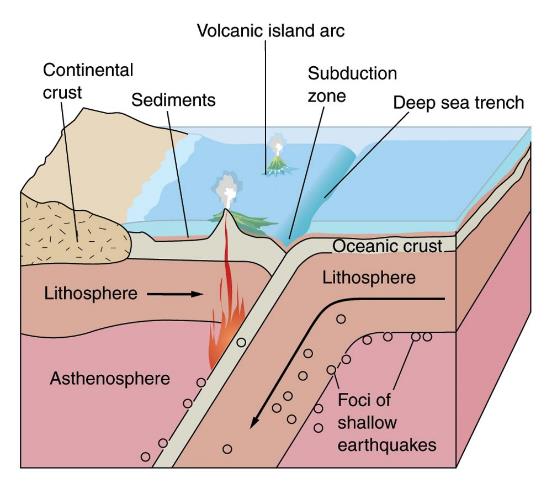 The deep sea trench and the volcanic island arc are parallel and close to each other.
Section 21.3
[Speaker Notes: Two oceanic plates will have essentially the same density, about 3.0 g/cm3.
When two oceanic plates collide one is eventually subducted beneath the other.
Long narrow deep see trenches mark the zones where the plate is subducted.
The plate subducted begins to melt as it comes in contact with the asthenosphere.
Molten material begins to rise, forming a volcanic island arc on the overriding plate.]
Oceanic-Continental Convergence
The ocean trench and the volcanic mountains are parallel and close to each other.
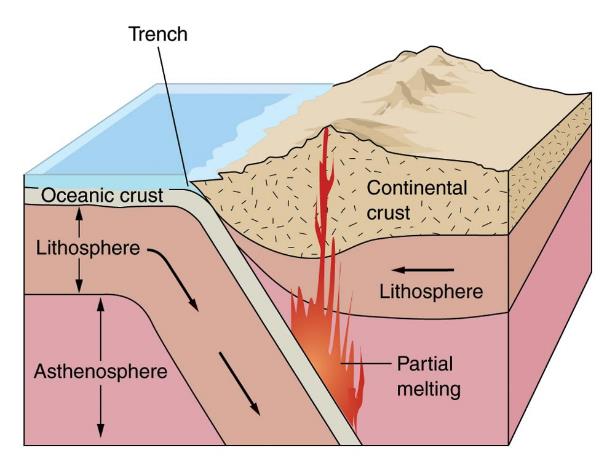 Section 21.3
[Speaker Notes: Since continental crust is less dense (2.7 g/cm3), it is the oceanic crust that is always subducted.
A trench will develop along the zone where the oceanic crust is subducted.
As the oceanic crust descends toward the asthenosphere it begins to melt.
Magma rises up through the overriding continental plate forming volcanic mountain ranges at the surface.
The Andes and Cascades are volcanic mountains.]
The Andes Mountains were formed by oceanic-continental convergence.
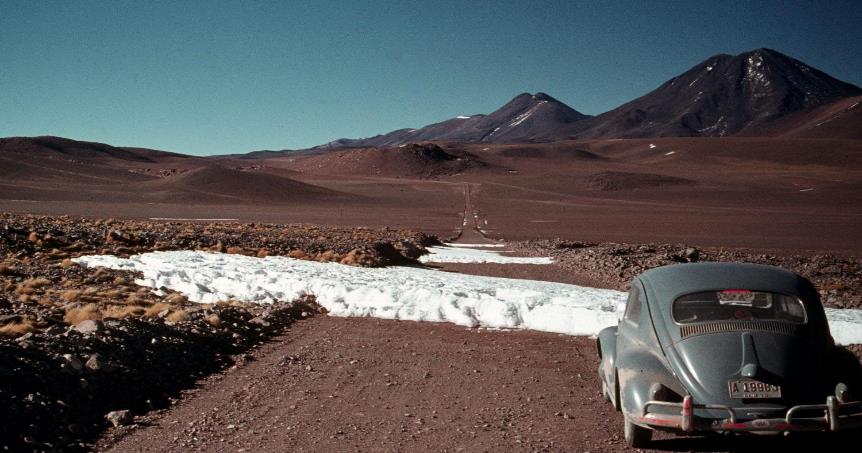 Copyright © Bobby H. Bammel. All rights reserved
Section 21.3
Cascade Mountains were formed by oceanic-continental convergence.
Copyright © Bobby H. Bammel. All rights reserved
Section 21.3
Continental-Continental ConvergenceThe Himalayas, Alps, and Appalachians are examples.
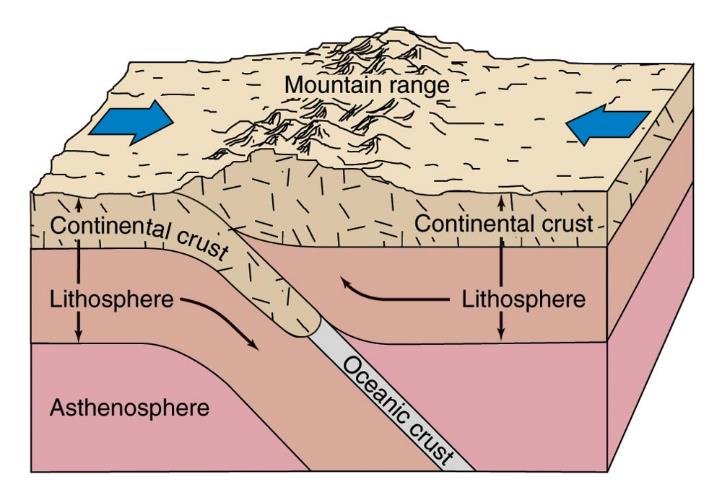 Section 21.3
[Speaker Notes: Continental plates have a relatively low density. (2.7 g/cm3)
Subduction of continental crust is minimal due to its low density.
During convergence the plate edges are intensely deformed to construct fold-mountain ranges.
Continents can increase in size during this process by suturing themselves together along fold-mountain systems.]
Transform Boundary
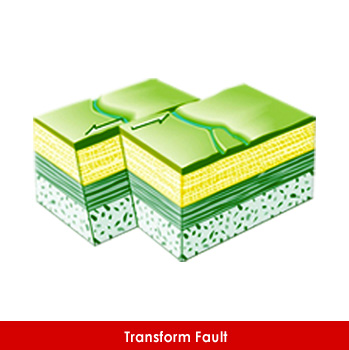 Section 21.3
[Speaker Notes: Linear zones where adjacent plates slide past each other in opposite directions.
This is a zone of shearing, or transform motion.
Crust is not destroyed or created along a transform boundary since neither subduction nor magma upwelling occur.
Periodic movements along these faults result in sudden energy release and repeated earthquakes.
These zones are said to be seismically active.]
San Andreas Fault
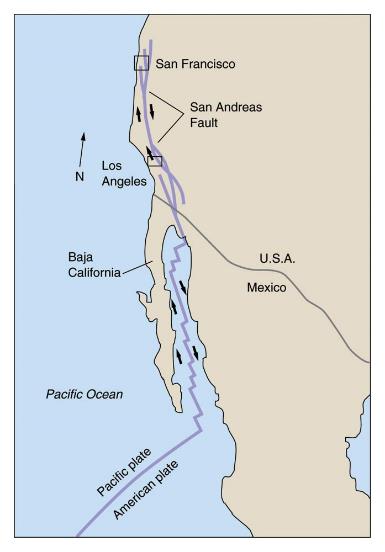 In about 10 million years Los Angeles will move far enough north to be adjacent with San Francisco.
Section 21.5
[Speaker Notes: The San Andreas Fault is the master fault of an intricate fault zone that runs along the coastal area of south and central California.
Many earthquakes have occurred along this fault.
In 1906 a major earthquake occurred in the San Francisco area, resulting in hundreds of lives lost and millions of dollars of damage.
In 1989 a major earthquake in the area caused severe bridge, building, and highways damage.
Little can be done to control this fault line.]
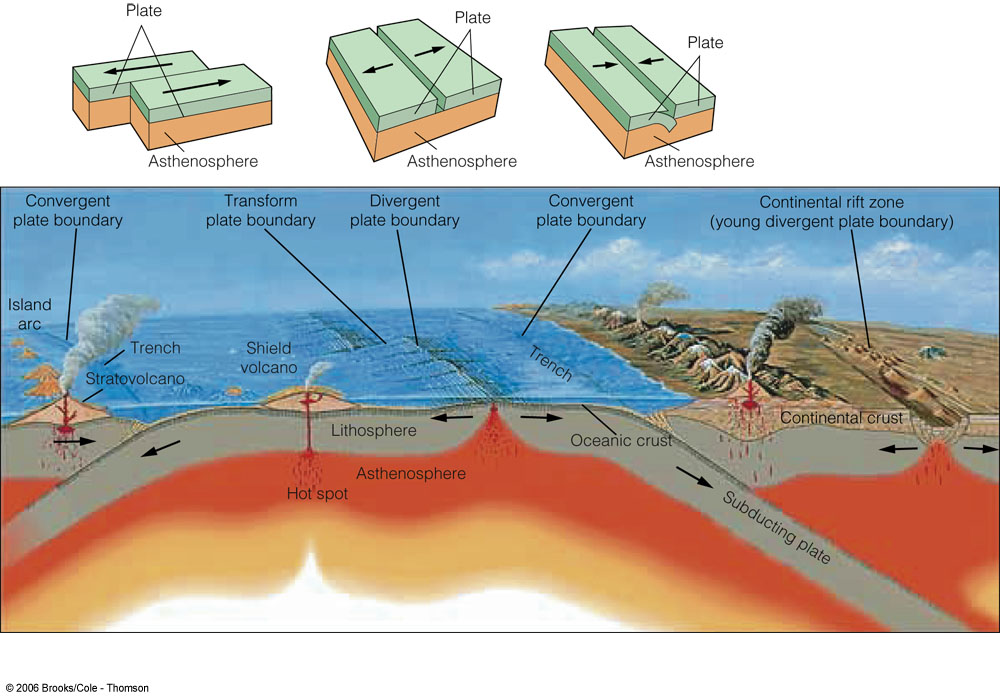 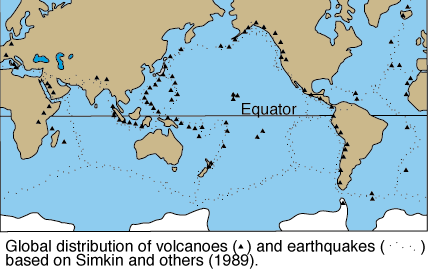 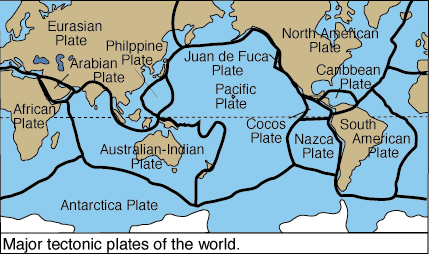 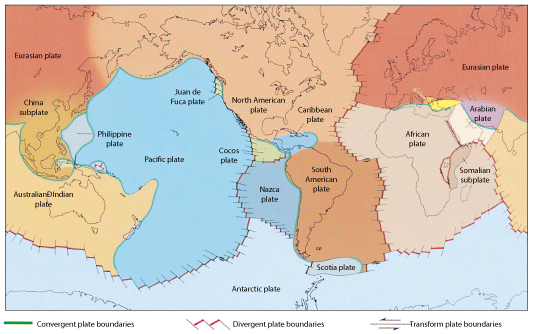